The Co-Occurring Disorder Conundrum
A Non-Clinical Way to Make an Impact
Jason Conrad & Sam Light
Franklin County Adult Probation
Jason Conrad
Jason is a Chemical Dependency Probation Officer with Franklin County Court of Common Pleas. He is also a felony probation officer for Franklin County Municipal Court’s CATCH program, a specialized docket for survivors of human trafficking. He is a faculty member for the Supreme Court of Ohio’s PO training program and teaches their Cognitive-Behavioral Interventions course.

Sam Light
Sam is currently the Mental Health Supervisor at the Franklin County Adult Probation Department and oversees Crisis Intervention Training for Probation Officers.  She has10 years of experience in Probation, including time spent as a Treatment Court Officer and Chemical Dependency Officer. Sam also regularly facilitates evidence-based training for her department.
Who we are
Learning objectives
Develop an understanding of the intersection of substance use and mental health in a community correction setting.
Show confidence and self-efficacy when using interventions with offenders that have co-occurring disorders.
Debunk the myth that offenders with co-occurring disorders can’t use evidence-based tools.
Identify how to connect community supervision to treatment. 
Recognize opportunities to address responsivity in case plans.
Example – an individual is diagnosed with both Bipolar Disorder and Opiate Use Disorder.
what do we mean by “conundrum” ?
WHAT’S THE CONUNDRUM?
How many people have a mental illness?
The Statistics
Sources:
NAMI, 2021 / 2024
SAMHSA, 2024
How many people have a substance disorder?
[Speaker Notes: Jason
48.5 million people / 17.1% of individuals 12 years and older (SAMHSA, 2024).]
The Statistics
Sources:
NAMI, 2021 / 2024
SAMHSA, 2024
How many people have a co-occurring disorder?
The Statistics
Sources:
NAMI, 2021 / 2024
SAMHSA, 2024
The Statistics
Sources:
NAMI, 2021 / 2024
SAMHSA, 2024
How does criminaljustice intersect withco-occurring disorders?
Justice-involved individuals
Justice-involved individuals – special populations
Are people withco-occurring disorders violent?
Please download and install the Slido app on all computers you use
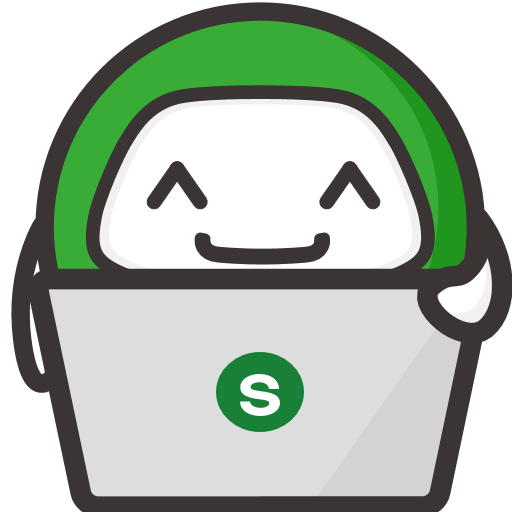 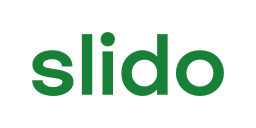 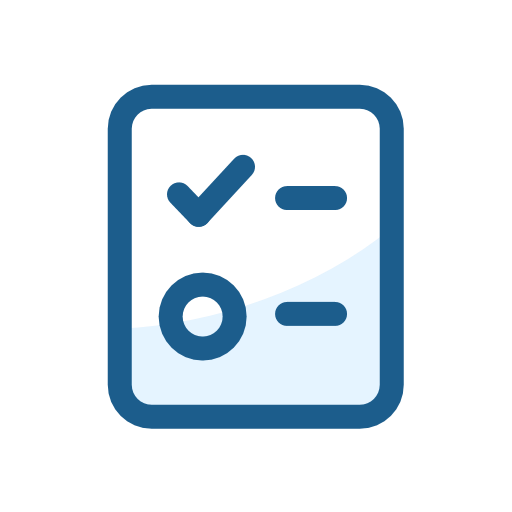 Are people with co-occurring disorders violent?
ⓘ Start presenting to display the poll results on this slide.
Why might individuals with co-occurring disorders be at high risk of arrest?
Please download and install the Slido app on all computers you use
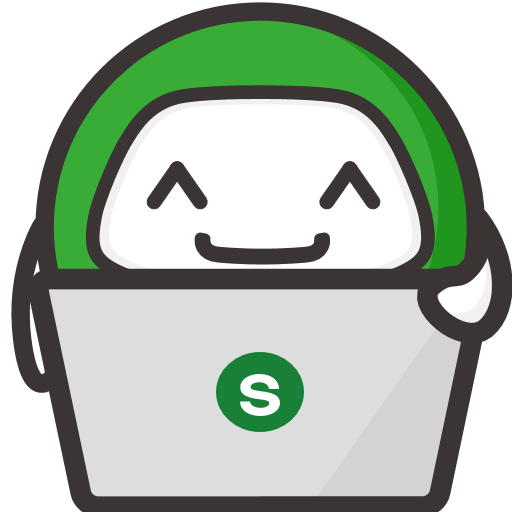 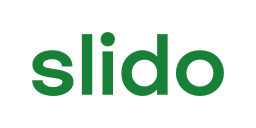 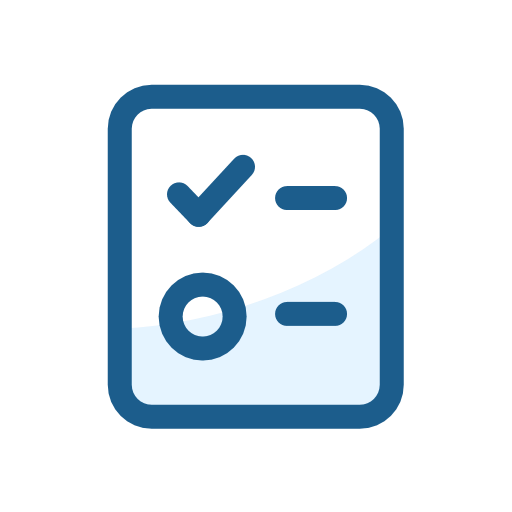 Why might individuals with co-occurring disorders be at high risk of arrest?
ⓘ Start presenting to display the poll results on this slide.
WHAT ARE SOME BARRIERSTO TREATMENT?
Please download and install the Slido app on all computers you use
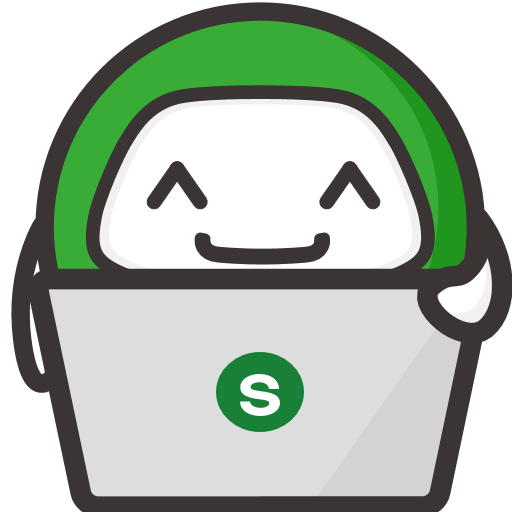 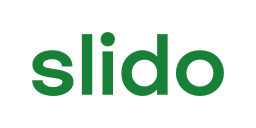 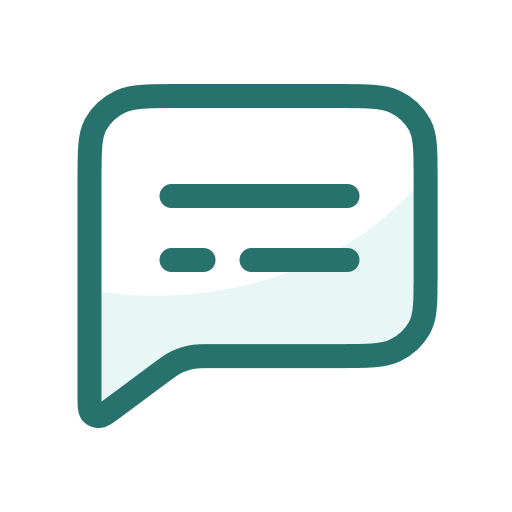 What are some barriers to seeking treatment (both AOD and MH)?
ⓘ Start presenting to display the poll results on this slide.
BARRIERS TO TREATMENT – mental health
BARRIERS TO TREATMENT – substance use
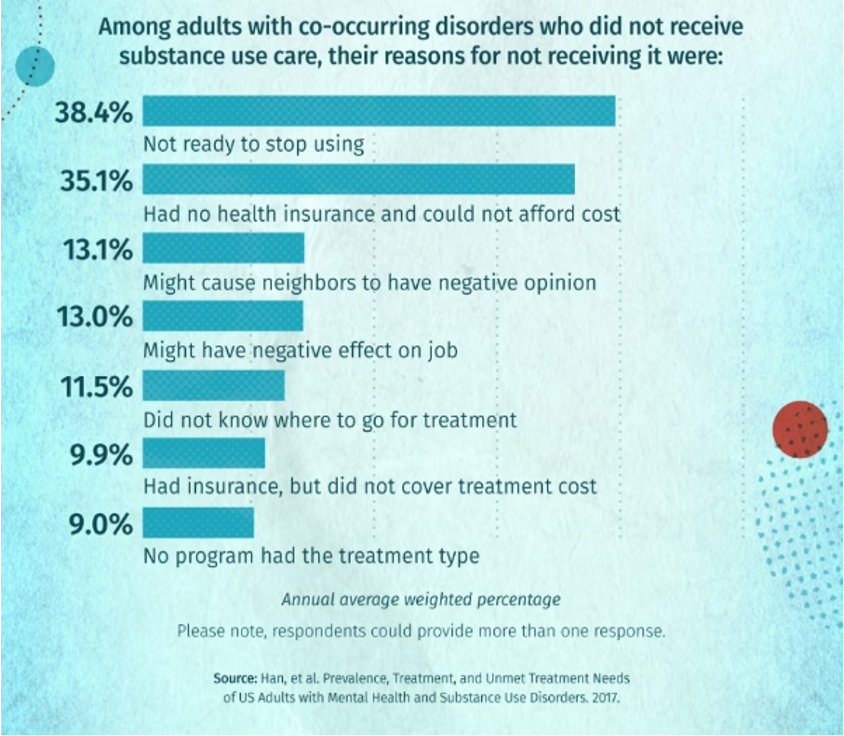 WHAT ARE SOME CHALLENGES RELATED TO CO-OCCURRING DISORDERS?(GENERAL OR CRIMINAL JUSTICE-BASED)
CHALLENGES
What’s the difference between “therapy” and being “therapeutic” ?
Therapy
Provided by trained, licensed professionals who specialize in treatment of disorders.
A highly structured, often long-term process using different treatment modalities.
Many different treatment modalities –
CBT, DBT, EMDR, IDDT, etc.
Can extend beyond the risk, needs, and responsivity factors that are used in a criminal justice setting.
Often involves cost, billing, or insurance.
Therapeutic
Can be utilized by any type of correctional professional.
Structured, but brief interactions.
Follows cognitive-behavioral therapy principles.
Based around someone’s risk, needs, and responsivity.
Can be helpful with getting someone to a place where they’re ready for therapy / treatment.
Linking someone with therapy can be a therapeutic technique.
Therapy or therapeutic?
therapy
therapeutic
Provided by trained, licensed professionals who specialize in treatment of disorders.
A highly structured, often long-term process using different treatment modalities.
Many different treatment modalities – CBT, DBT, EMDR, IDDT, etc.
Can extend beyond the risk, needs, and responsivity factors that are used in a criminal justice setting.
Often involves cost, billing, or insurance.
Can be utilized by any type of correctional professional.
Structured, but brief interactions.
Follows cognitive-behavioral therapy principles.
Based around someone’s risk, needs, and responsivity.
Can be helpful with getting someone to a place where they’re ready for therapy / treatment.
Linking someone with therapy can be a therapeutic technique.
How do we decide how to be therapeutic ?
What are we even looking to target ?
How do we target that?
How can that targeting be therapeutic?
RNR basics
RISK FACTORS
Per the ORAS, developed by the University of Cincinnati.
Trailer Tools – TCU-DS
Where do co-occurring disorders fall?
Trailer Tools – CMHS
a conundrum
Therein lies the complication – Co-occurring disorders means heavy focus on both Need AND Responsivity.
CASE PLANNING
EVIDENCE-BASED PRACTICES
TREATMENT
A high risk / high needs population calls for robust, holistic treatment strategies.
Psychotherapy – i.e., CBT / counseling, groups, etc.
Detox – may be needed before any meaningful progress can be made on either substance use or mental health.
Medication / MAT – this includes psychiatric medications and / or MAT (such as Suboxone, Methadone, Vivitrol), which can stabilize conditions and lead to better treatment outcomes.
IDDT is an Evidence-Based Practice shown to be a highly effective treatment method – it focuses simultaneous attention on both disorders.
Case Management – can provide therapeutic and supportive services.
Supportive housing, support groups, and other supplemental services, while not technically “treatment” – can be incredibly helpful for recovery.
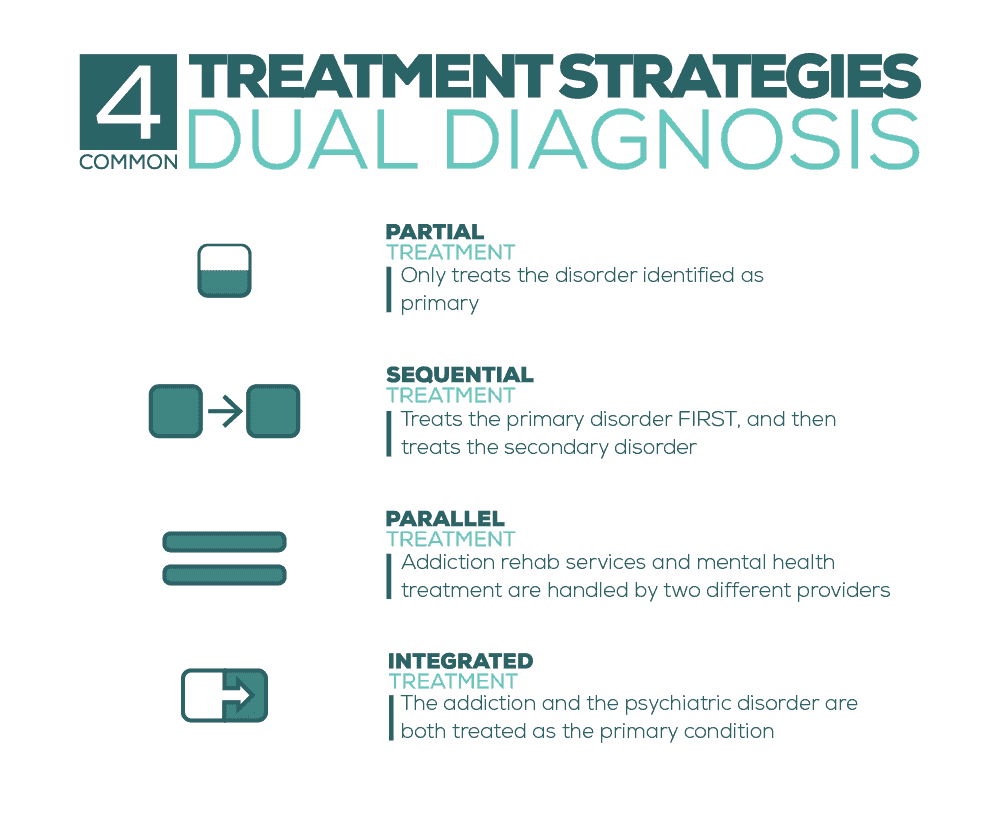 collaboration
Involving others and working as a team can be one of the best non-clinical ways to make an impact.
Treatment team meetings.
Building rapport and familiarity with external stakeholders.
Communication with relevant parties.
Clients with co-occurring disorders may be great candidates for specialty dockets.
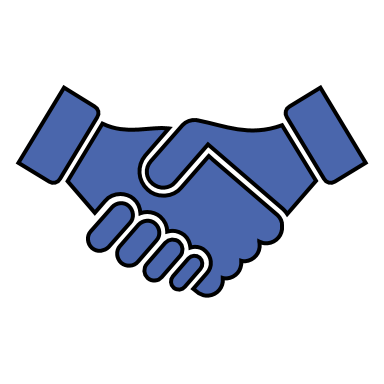 There is benefit to helping your clients explore negative, risky thought patterns and behaviors. But sometimes, some of those behaviors exceed the scope of our abilities. 
If you aren’t a trained clinician, it’s often better to leave it to the professionals.
911 / 988
EBP or emergency?
When is it time to call the professionals?
Audience Question – When should 911 intervene?
Is this an opportunity to address risky thinking?
Is it appropriate to do an intervention? Which tool do I use?
Is listening the best intervention?
Rapport is one of the strongest tools at your disposal.
The severity of the situation – do they have a plan and / or means?
Their history.
Are other people at risk of harm?
Where are they at in their recovery?
ARE THEY USING SUBSTANCES?
Things to consider
What should we keep in mind when deciding if an EBP tool is appropriate vs. deciding if law enforcement and / or mental health crisis intervention is best?
EBP or emergency?
EBP or emergency?
Putting it all together
Alyssa is on probation for possession of fentanyl.
Alyssa has a history of trauma, including being a victim of human trafficking.
Alyssa is diagnosed with PTSD.
Alyssa ran into an old friend yesterday, and they ended up smoking crack together.
She had been sober for 8 months.
Alyssa is in treatment for mental health / trauma, but not for substance use.
ALYSSA
How can we make a difference with Alyssa?
MICHAEL
Michael is on probation for an assault charge. He was high on meth at the time.
Michael has been diagnosed with Bipolar Disorder.
When manic, he becomes incredibly angry and impulsive.
Michael has a substance use disorder. His drugs of choice are meth and crack.
Michael has been sober for 3 months.
Michael seems somewhat motivated for treatment.
Michael has poor social skills and has a history of losing jobs because of confrontational behavior.
Michael isn’t in mental health treatment. His substance use counselor says that mental health treatment isn’t a priority right now, because he needs to stay sober first.
Michael reports that he got into a physical altercation with a family member a few days ago.
This year’s theme is “it takes a village.”what does this mean in the context of making an impact on clients withco-occurring disorders?
Jason Conrad – Probation OfficerChemical Dependency | CATCH CourtJason_Conrad@fccourts.org614-525-4685

Sam Light – Probation SupervisorSamantha_Light@fccourts.org614-525-5280
THANK YOU!
Link for workshop evaluations:
 https://www.surveymonkey.com/r/OCCSAWK24
Workshop Evaluations
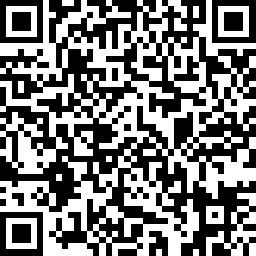